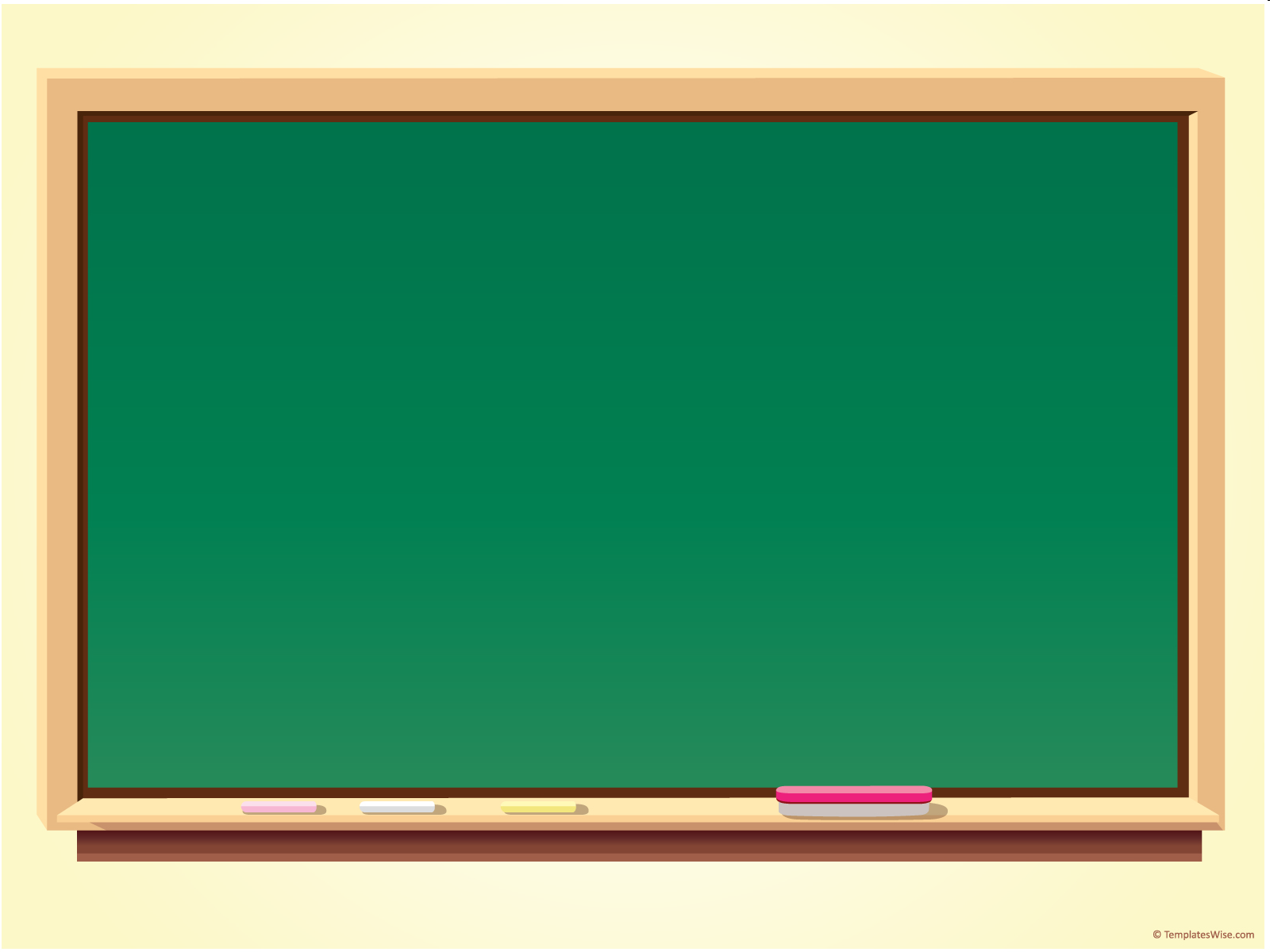 Learning Objective To explore the language of the novel
Learning Objective: To explore the language of the novel
There are two very distinct styles to the language and style of Of Mice and Men: 

Descriptive

	Steinbeck’s descriptive style is full of poetic devices: similes and metaphors. It is very powerful and effective in establishing scene and character. He uses his description of light and sound to great effect: note how it is used throughout the novel.

Dialogue

	Steinbeck creates a startlingly realistic sense of dialogue, using the heavy dialect of the ranch hands, including their slang. He creates the sound of their language on the page by reflecting the spoken grammar as well as missing out letters to give the impression of speech.
Learning Objective: To explore the language of the novel
Descriptive
Steinbeck creates beautiful descriptive passages which read like poetry to set the scene:
On one side of the river the golden foothill slopes curve up to the strong and rocky Gabilan mountains, but on the valley side the water is lined with trees--willows fresh and green with every spring, carrying in their lower leaf junctures the debris of the winter's flooding; and sycamores with mottled, white, recumbent limbs and branches that arch over the pool.

He uses a lot of simple and compound sentences and straightforward vocabulary to narrate the action:
The first man stopped short in the clearing, and the follower nearly ran over him. He took off his hat and wiped the sweatband with his forefinger and snapped the moisture off. His huge companion dropped his blankets and flung himself down and drank from the surface of the green pool; drank with long gulps, snorting into the water like a horse. The small man stepped nervously beside him.
Learning Objective: To explore the language of the novel
Dialogue/Dialect
In Of Mice and Men the characters use a non-standard dialect. Steinbeck writes in Standard English in his descriptions, but why does he use non-standard dialects when the characters are speaking?  What effect does it have?
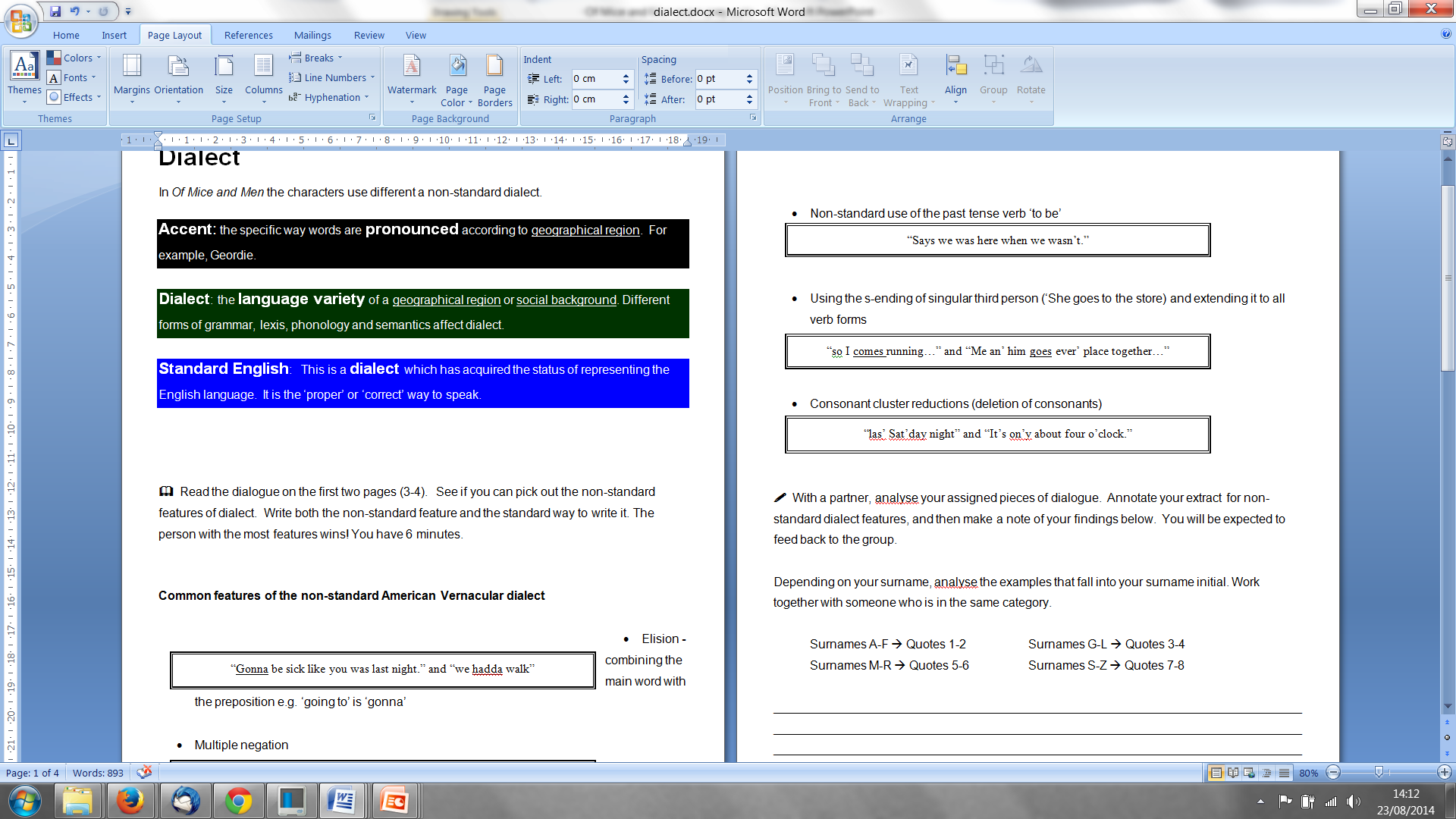 Learning Objective: To explore the language of the novel
The narrative voice
It is worth noting that Steinbeck never addresses the reader directly and never tells us what the characters are thinking: he is very unobtrusive. He lets the characters speak their thoughts through their language, and what isn’t said has to be deduced by the reader.
George – many of the major events
Candy -- introduces each main character to George, and it is through his eyes that we see the body of Curley's wife 
Lennie – at the end
The narrator: 
 is not a character in the book
 is omniscient 
 uses deliberately different language to the characters
 accesses the viewpoint of some characters at certain times 
 tells the story in the simple past and in chronological order – any past events are told to us by the characters
What is the effect of these choices?